Echipa de început
Formarea unei echipe
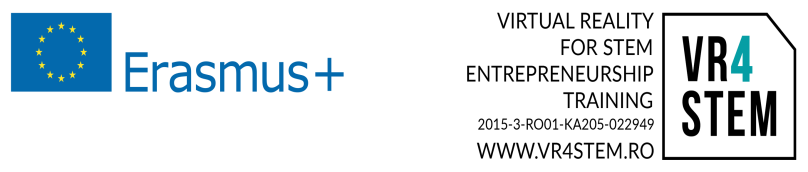 Când plănuiți să vă recrutați primii angajați, probabil că va trebui să luați câteva interviuri
Aceste întrebări de interviu v-ar putea ajuta:
Spuneți-mi despre niște experiențe pe care le-ați avut în viață care au fost dificile sau o provocare.
De ce sunteți interesat(ă) de o slujbă la compania noastră?
Unde vă vedeți în 5 ani?
Spune-mi despre eșecurile dumneavoastră.
De ce ar trebui să vă alegem pe dumneavoastră?
2
Cum să recrutați personal de calitate
Puteți alege mai multe metode prin care să găsiți persoana potrivită:
prin intermediul membrilor echipei deja existenți și cel al prietenilor și rețelelor de referință ale acestora
prin intermediul competitorilor
prin intermediul portalurilor online de joburi, sau a rețelelor sociale ca Facebook sau LinkedIn
De asemenea, va trebui să vă găsiți un CEO, CFO și COO. Va trebui să fiți atent la următorul aspect:
vor fi liderii companiei dumneavoastră și toți ceilalți membri ai echipei vor comunica cu ei
3
Construirea unui consiliu consultativ
Un consiliu consultativ este un organism care oferă consiliere strategică nobligatorie conducerii unei corporații, unei organizații sau unei fundații
Natura informală a unui consiliu consultativ oferă o mai mare flexibilitate în ceea ce privește structura și gestionarea sa în comparație cu consiliul de administrație
Spre deosebire de consiliul de administrație, consiliul consultativ nu are autoritatea de a vota asupra chestiunilor corporatiste sau de a avea responsabilități fiduciare legale
4
Construirea unui consiliu consultativ
Multe întreprinderi noi sau mici aleg să aibă consilii consultative pentru a beneficia de cunoștințele altora, fără costurile sau formalitățile consiliului de administrație
5
Rolurile și responsabilitățile membrilor consiliului consultativ
dezvoltarea unei înțelegeri a tendințelor afacerilor, pieței și industriei
oferirea unui "sfat înțelept" cu privire la problemele ridicate de proprietari / directori sau de conducere
oferirea unor perspective și idei imparțiale de la un al treilea punct de vedere (care nu este implicat în funcționarea afacerii)
încurajarea și sprijinirea explorării noilor idei de afaceri
acționarea ca o resursă pentru directori
6
Rolurile și responsabilitățile membrilor consiliului consultativ
furnizarea unei platforme de social networking pentru directori și companie
încurajarea dezvoltării unui cadru de guvernanță care să permită o creștere durabilă a companiei
monitorizarea performanței afacerii
impunerea unor provocări directorilor și conducerii care ar putea îmbunătăți afacerea
7
Serviciu de consultanță pentru start-up-uri
Afacerea de start-up are nevoie de servicii de consiliere care să o ghideze în stabilirea afacerii
8
Serviciu de consultanță pentru start-up-uri
Serviciul de consultanță pentru start-up-uri poate oferi îndrumări în următoarele domenii:
structurare
moduri de a înființa o afacere
proiectarea și dezvoltarea planului de afaceri
prognozarea financiară și contribuția la planificarea unui model de afaceri adecvat și de orientare a deciziilor de afaceri la toate nivelurile organizației [1]
strategie de marketing
bancare și finanțe - afacerea inițială poate să nu aibă cunoștințele necesare înființării de bănci și finanțe, serviciile de consiliere ar putea să le ofere orientări în acest domeniu
recrutare și / sau participare - ajuta la recrutarea membrilor consiliului consultativ, folosind rețeaua lor existentă cu profesioniști
9
Informații suplimentare
Hansen F. The Role of Forecasting in Financial Planning | Corporate Finance content from Business Finance [Internet]. Businessfinancemag.com. 2014 [cited 27 October 2014]. Available from: http://businessfinancemag.com/corporate-finance/role-forecasting-financial-planning 
Chief Executive Officer - CEO Definition | Investopedia http://www.investopedia.com/terms/c/ceo.asp#ixzz4O7UjTR8G
Chief Financial Officer - CFO Definition | Investopedia http://www.investopedia.com/terms/c/cfo.asp#ixzz4O7VZDNNk
Chief Operating Officer - COO Definition | Investopedia http://www.investopedia.com/terms/c/coo.asp#ixzz4O7W1AwPz 
http://startupguide.com/entrepreneurship/build-your-team/
https://www.sitepoint.com/how-to-build-a-startup-advisory-board/ 
https://en.wikipedia.org/wiki/Advisory_board
Hansen F. The Role of Forecasting in Financial Planning | Corporate Finance content from Business Finance [Internet]. Businessfinancemag.com. 2014 [cited 27 October 2014]. Available from: http://businessfinancemag.com/corporate-finance/role-forecasting-financial-planning 
https://www.sitepoint.com/how-to-build-a-startup-advisory-board/
10